INTRODUCTION TO SOCIOLOGY 2E
Chapter 19 HEALTH AND MEDICINE
PowerPoint Image Slideshow
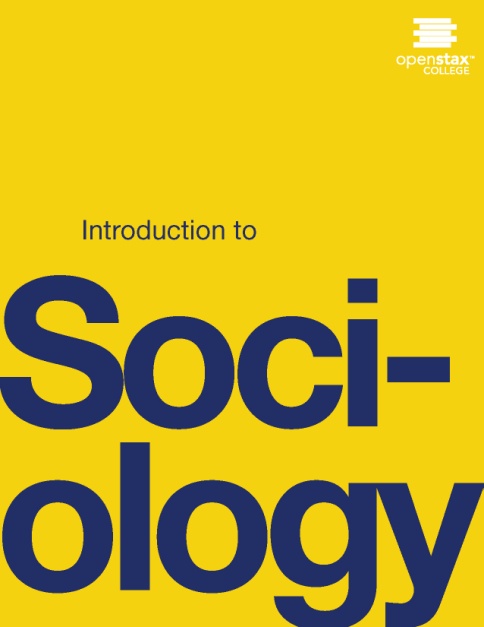 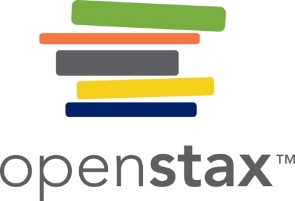 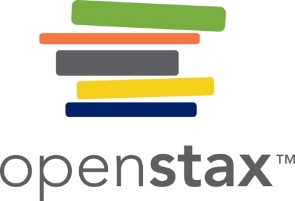 Figure 19.1
Medical personnel are at the front lines of extremely dangerous work. Personal protective clothing is essential for any health worker entering an infection zone, as shown by these trainees for the UK's National Health Service (Photo courtesy of DFID - UK Department for International Development/flickr)
This OpenStax ancillary resource is © Rice University under a CC-BY 4.0 International license; it may be reproduced or modified but must be attributed to OpenStax, Rice University and any changes must be noted. Any images credited to other sources are similarly available for reproduction, but must be attributed to their sources.
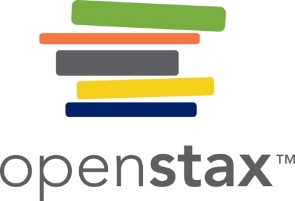 Figure 19.2
The Mosby pain rating scale helps health care providers assess an individual’s level of pain. What might a symbolic interactionist observe about this method? (Photo courtesy of wrestlingentropy/flickr)
This OpenStax ancillary resource is © Rice University under a CC-BY 4.0 International license; it may be reproduced or modified but must be attributed to OpenStax, Rice University and any changes must be noted. Any images credited to other sources are similarly available for reproduction, but must be attributed to their sources.
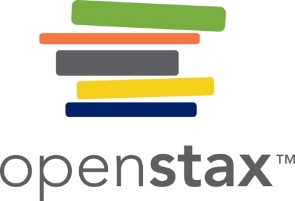 Figure 19.3
Pink ribbons are a ubiquitous reminder of breast cancer. But do pink ribbon chocolates do anything to eradicate the disease? (Photo courtesy of wishuponacupcake/Wikimedia Commons)
This OpenStax ancillary resource is © Rice University under a CC-BY 4.0 International license; it may be reproduced or modified but must be attributed to OpenStax, Rice University and any changes must be noted. Any images credited to other sources are similarly available for reproduction, but must be attributed to their sources.
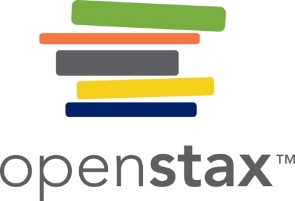 Figure 19.4
In low-income countries, malnutrition and lack of access to clean water contribute to a high child mortality rate. (Photo courtesy of Steve Evans/flickr)
This OpenStax ancillary resource is © Rice University under a CC-BY 4.0 International license; it may be reproduced or modified but must be attributed to OpenStax, Rice University and any changes must be noted. Any images credited to other sources are similarly available for reproduction, but must be attributed to their sources.
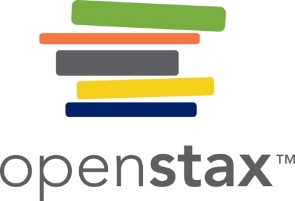 Figure 19.5
Many people fail to get enough sleep. But is insomnia a disease that should be cured with medication? (Photo courtesy of Wikimedia Commons)
This OpenStax ancillary resource is © Rice University under a CC-BY 4.0 International license; it may be reproduced or modified but must be attributed to OpenStax, Rice University and any changes must be noted. Any images credited to other sources are similarly available for reproduction, but must be attributed to their sources.
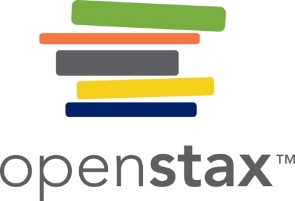 Figure 19.6
Medication is a common option for children with ADHD. (Photo courtesy of Deviation56/Wikimedia Commons)
This OpenStax ancillary resource is © Rice University under a CC-BY 4.0 International license; it may be reproduced or modified but must be attributed to OpenStax, Rice University and any changes must be noted. Any images credited to other sources are similarly available for reproduction, but must be attributed to their sources.
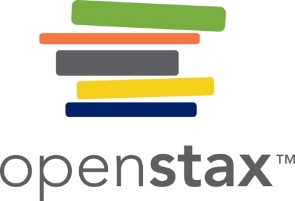 Figure 19.7
The handicapped accessible sign indicates that people with disabilities can access the facility. The Americans with Disabilities Act requires that access be provided to everyone. (Photo courtesy of Ltljltlj/Wikimedia Commons)
This OpenStax ancillary resource is © Rice University under a CC-BY 4.0 International license; it may be reproduced or modified but must be attributed to OpenStax, Rice University and any changes must be noted. Any images credited to other sources are similarly available for reproduction, but must be attributed to their sources.
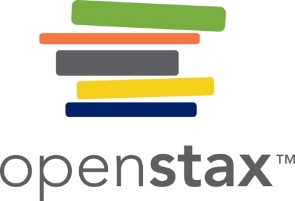 Figure 19.8
Obesity is considered the last acceptable social stigma. (Photo courtesy of Kyle May/flickr).
This OpenStax ancillary resource is © Rice University under a CC-BY 4.0 International license; it may be reproduced or modified but must be attributed to OpenStax, Rice University and any changes must be noted. Any images credited to other sources are similarly available for reproduction, but must be attributed to their sources.
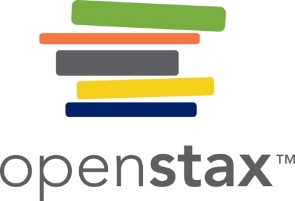 Figure 19.9
Many people in the United States worry that governmental oversight of healthcare represents a federal overstepping of constitutional guarantees of individual freedom. Others welcome a program that they believe will make healthcare accessible and affordable to everyone. (Photo courtesy of Fibonacci Blue/flickr)
This OpenStax ancillary resource is © Rice University under a CC-BY 4.0 International license; it may be reproduced or modified but must be attributed to OpenStax, Rice University and any changes must be noted. Any images credited to other sources are similarly available for reproduction, but must be attributed to their sources.
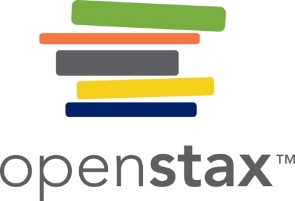 Figure 19.10
This map shows the countries where malaria is known to occur. In low-income countries, malaria is still a common cause of death. (Photo courtesy of the CDC/Wikimedia Commons)
This OpenStax ancillary resource is © Rice University under a CC-BY 4.0 International license; it may be reproduced or modified but must be attributed to OpenStax, Rice University and any changes must be noted. Any images credited to other sources are similarly available for reproduction, but must be attributed to their sources.
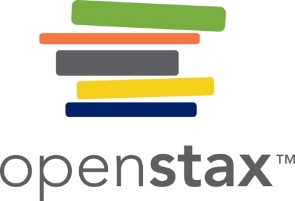 Figure 19.11
In this engraving from the nineteenth century, “King Alcohol” is shown with a skeleton on a barrel of alcohol. The words “poverty,” “misery,” “crime,” and “death” hang in the air behind him. (Photo courtesy of the Library of Congress/ Wikimedia Commons)
This OpenStax ancillary resource is © Rice University under a CC-BY 4.0 International license; it may be reproduced or modified but must be attributed to OpenStax, Rice University and any changes must be noted. Any images credited to other sources are similarly available for reproduction, but must be attributed to their sources.